Reittisuunnittelu08.04.2014 / JHe
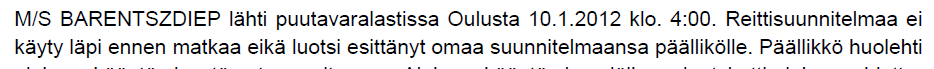 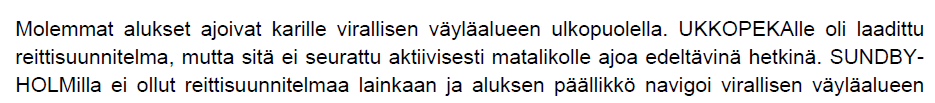 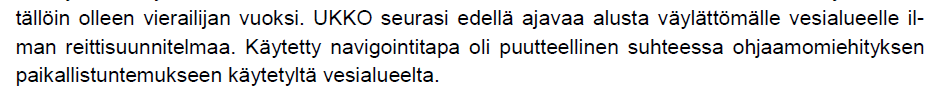 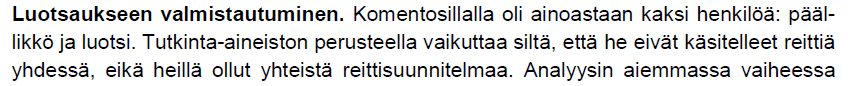 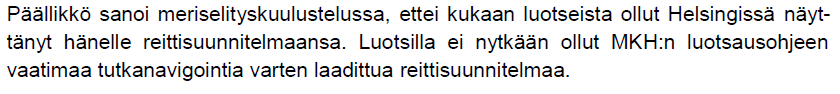 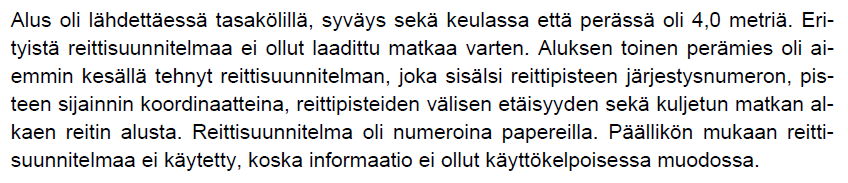 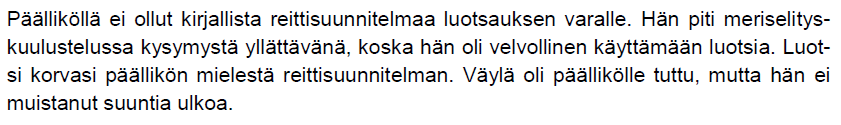 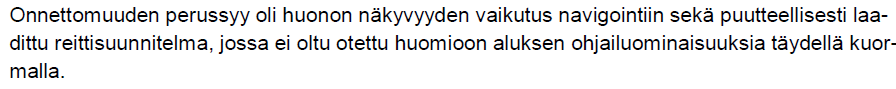 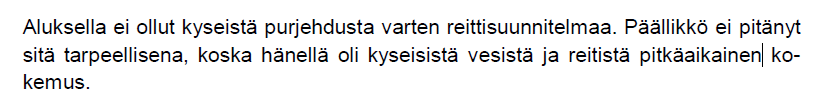 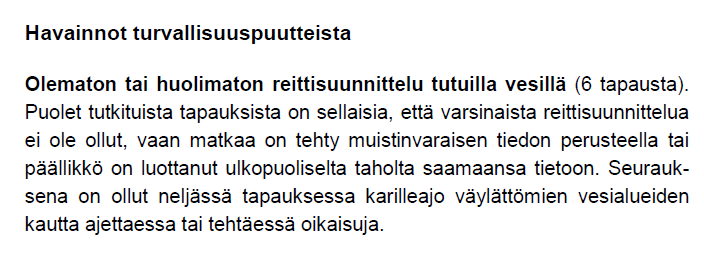 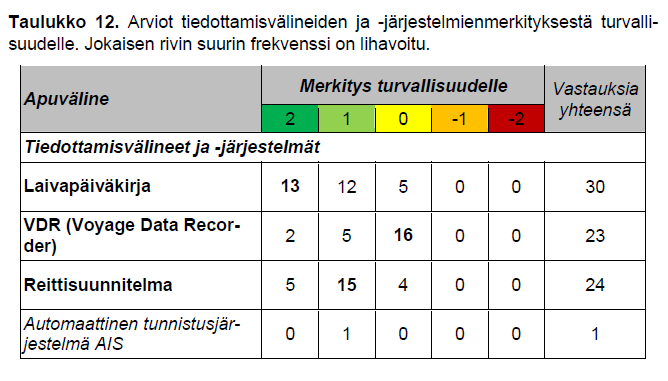 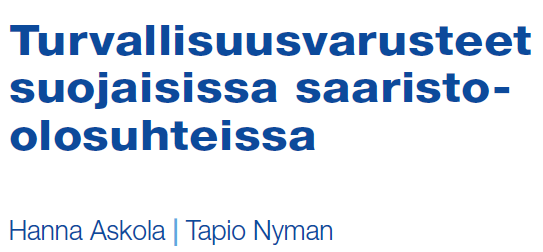 Merilaki
3 a § (30.12.2002/1359)
Reitin suunnittelu
Päällikön on ennen matkan aloittamista varmistettava, että kuljettavaksi aiottu reitti on suunniteltu käyttämällä kyseessä olevan alueen asianmukaisia merikarttoja ja merenkulkujulkaisuja.
Reittisuunnitelmassa on yksilöitävä aluksen reitti siten, että siinä:
1) otetaan huomioon matkaan vaikuttava reittijakojärjestelmä;
2) taataan riittävä meritila aluksen turvallista kulkemista varten koko matkaksi;
3) ennakoidaan tunnetut merenkulkuriskit ja haitalliset sääolosuhteet; sekä
4) otetaan huomioon asiaan kuuluvat meriympäristön suojelutoimenpiteet ja mahdollisuuksien mukaan vältetään toimintaa ja toimenpiteitä, jotka voivat aiheuttaa vahinkoa ympäristölle.

+ Luotsauslaki, Alusliikennepalvelulaki…
Kartan käyttö
Suunnan ja matkan mittaaminen
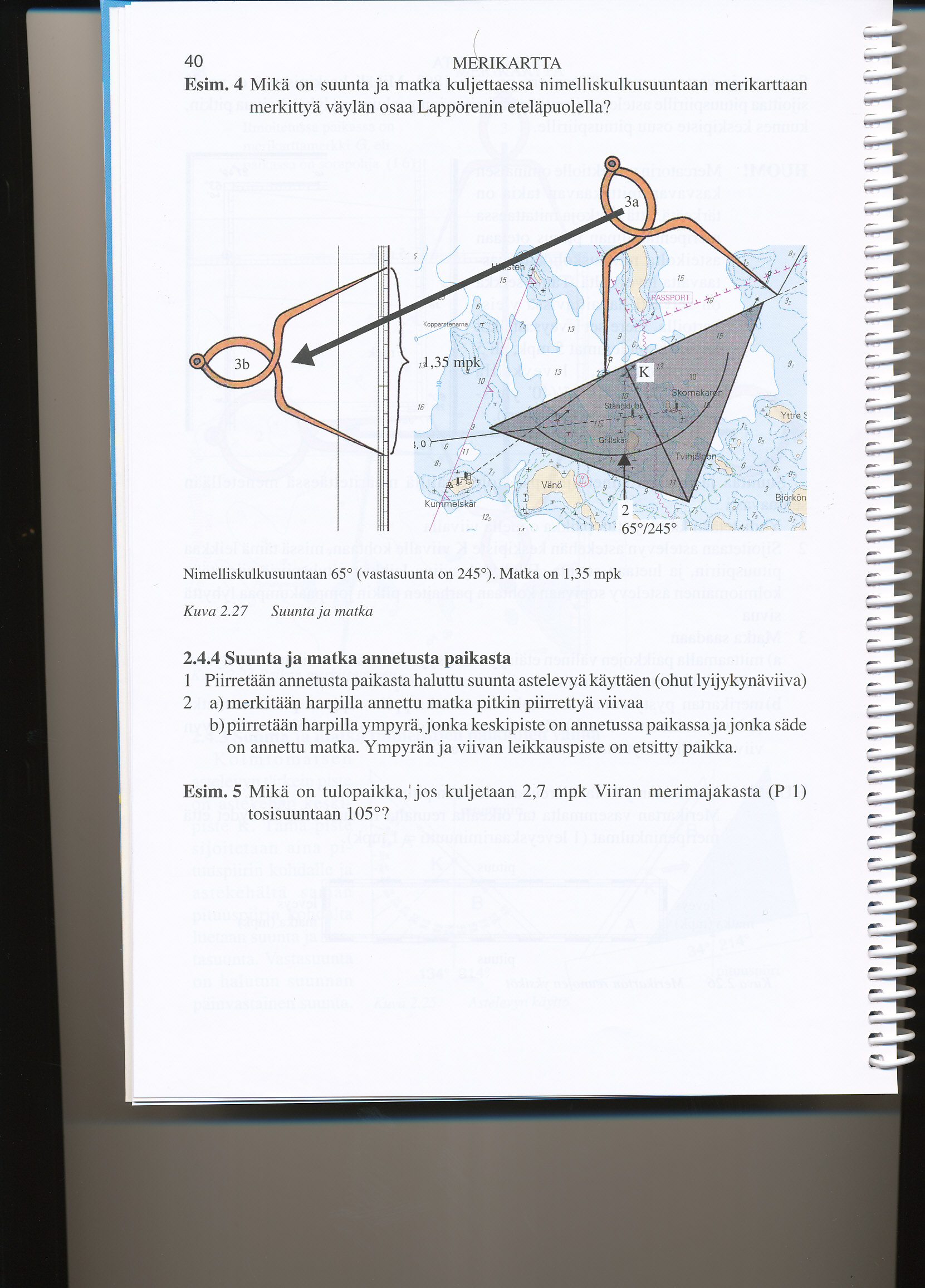 Reittisuunnittelu
Reittisuunnitelma oltava olemassa
Reittisuunnitelmassa tulisi olla
Väylien suunnat ja vastasuunnat
Kokonaismatka
Sivuutusetäisyydet
Käännöspisteet
Mittaukset kiinteistä kohteista
Huomioidaan erikoiskohteet (sillat, lossit, jne.)
käytettävät tietolähteet (kartat, satamakirjat, tiedonannot meren-kulkijoille, paikallisvaroitukset, säätiedotukset, purjehdusoppaat jne.)
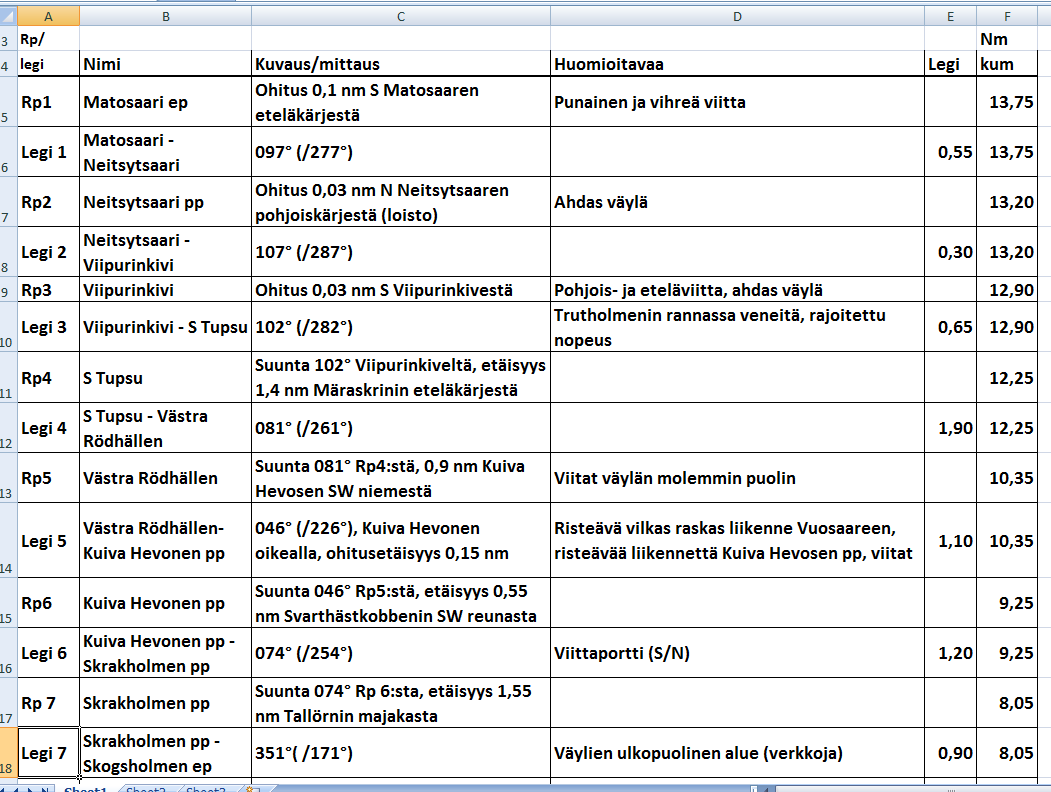 Reittisuunnittelu kuvan kartalle
© Markku Tamminen 2011
9
Ajettava reitti
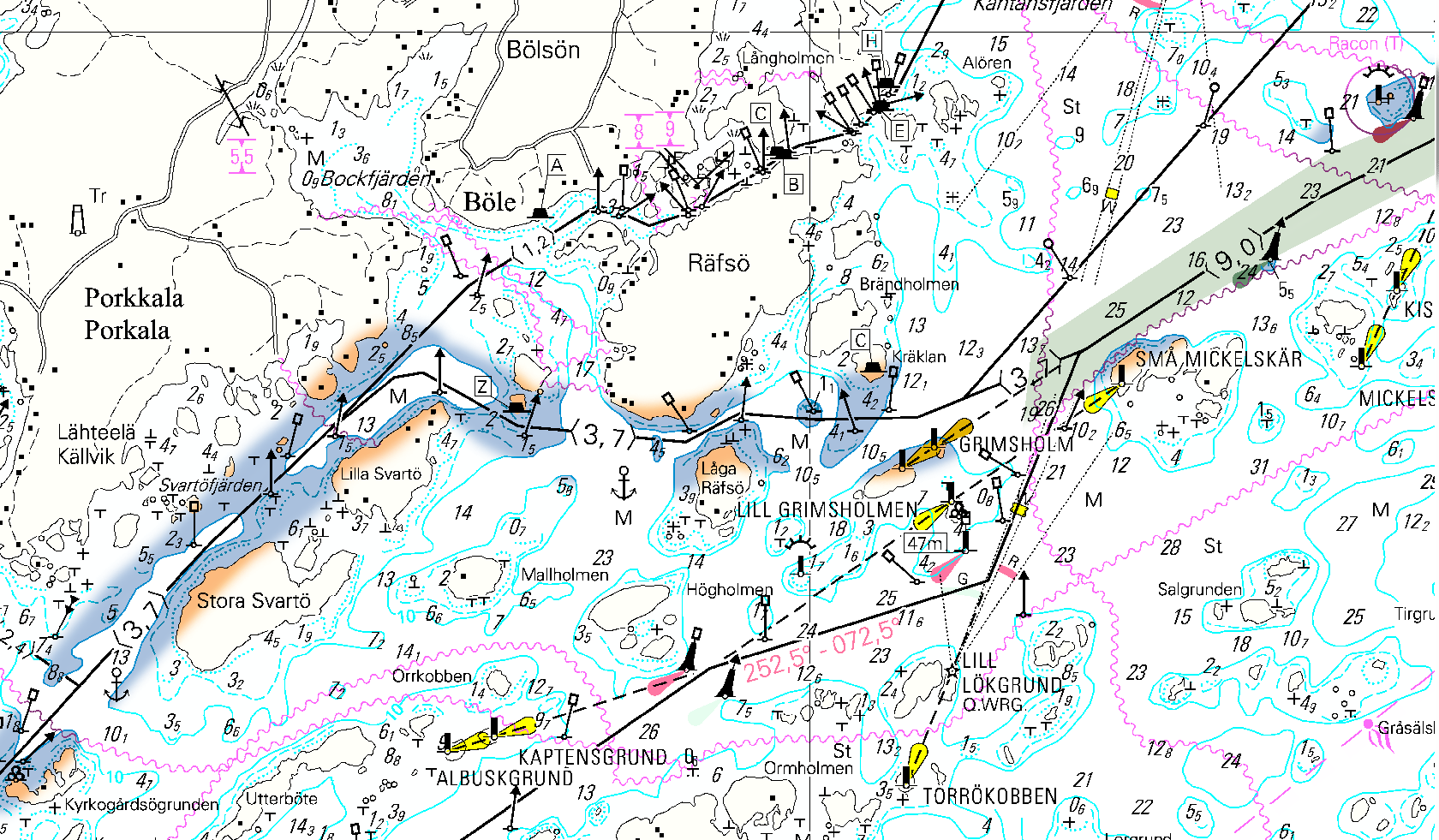 © Markku Tamminen 2011
10
Reittisuunnitelma osa I
© Markku Tamminen 2011
11
Reitin suunnittelu kartalle
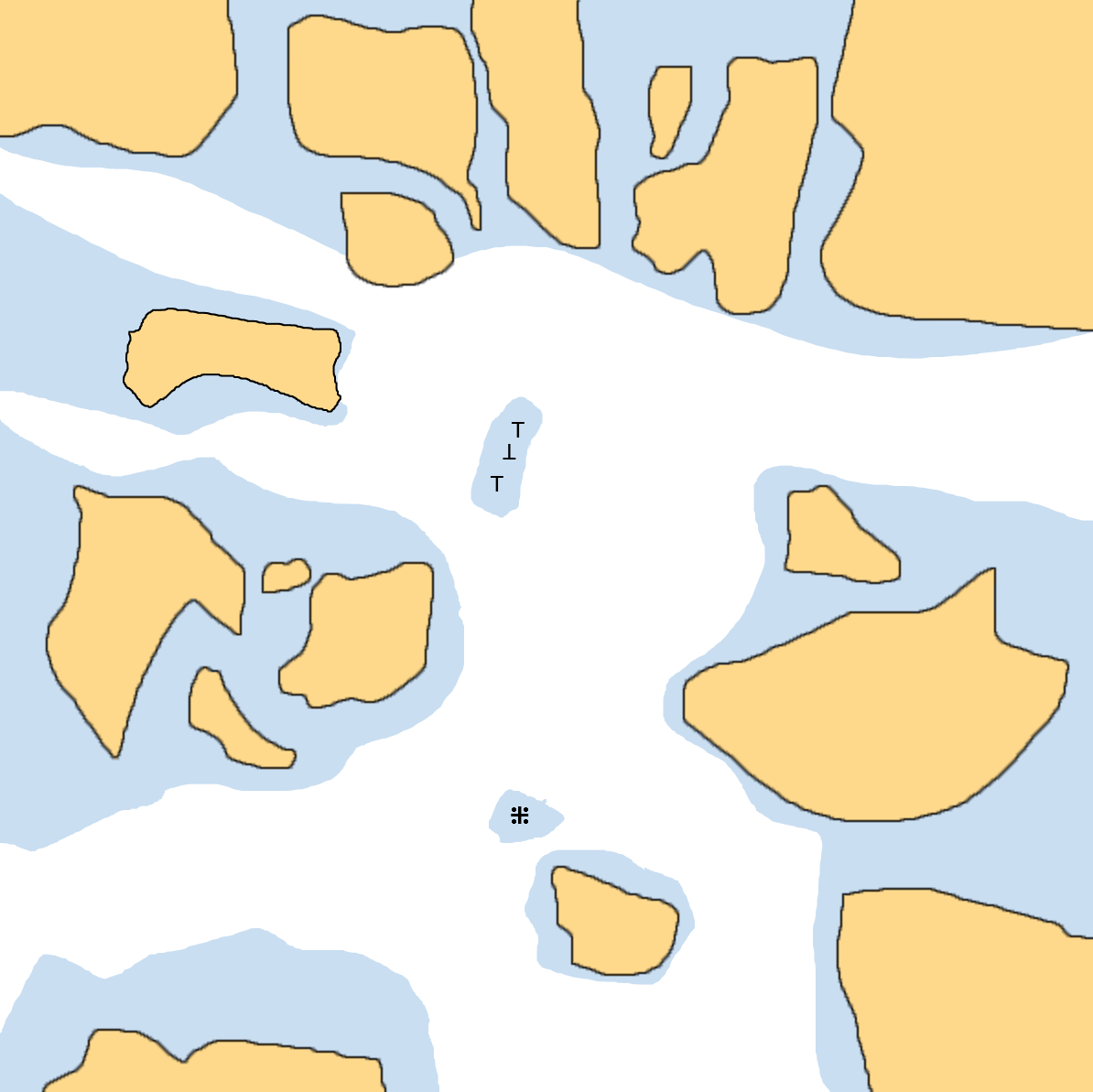 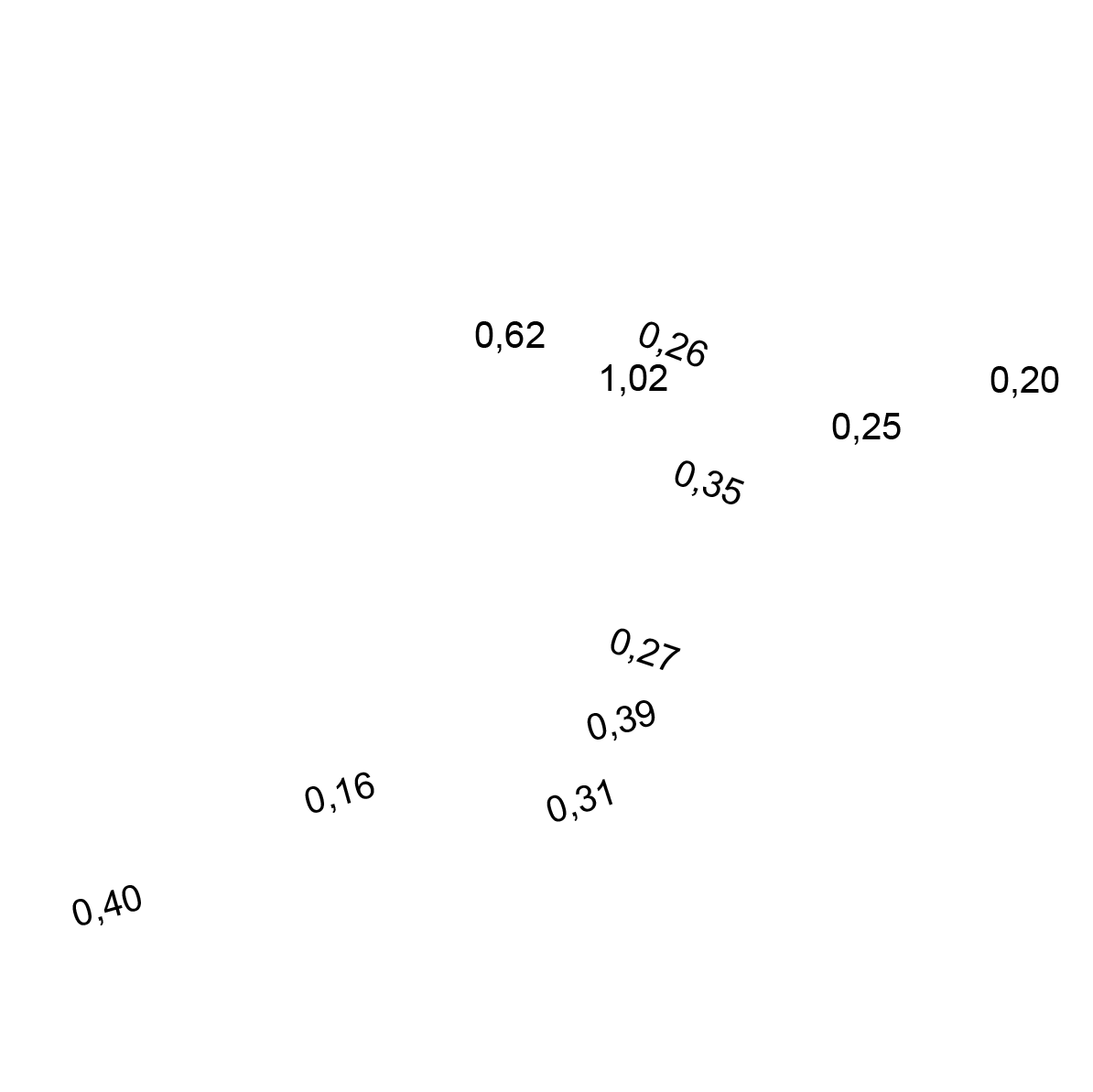 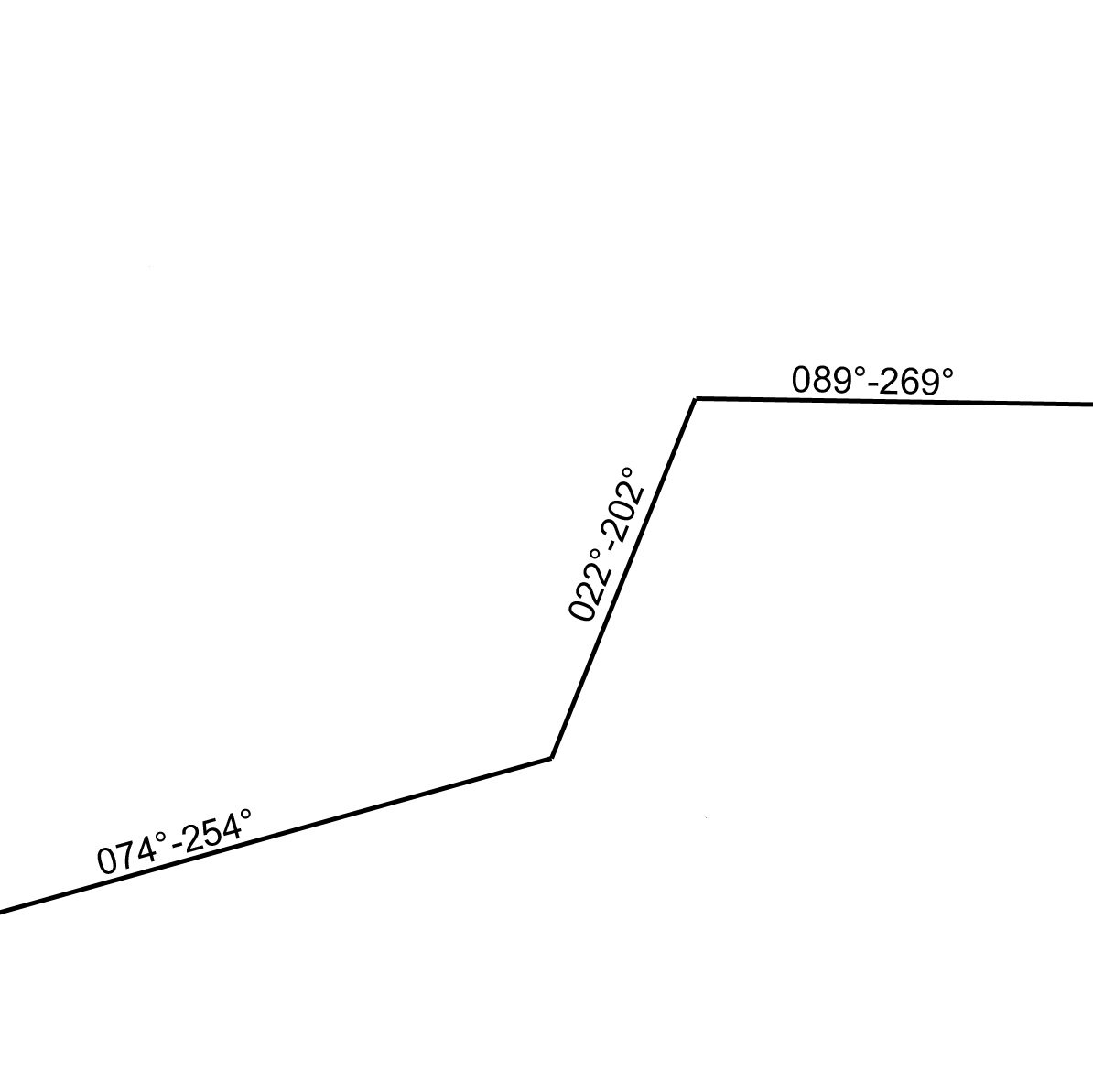 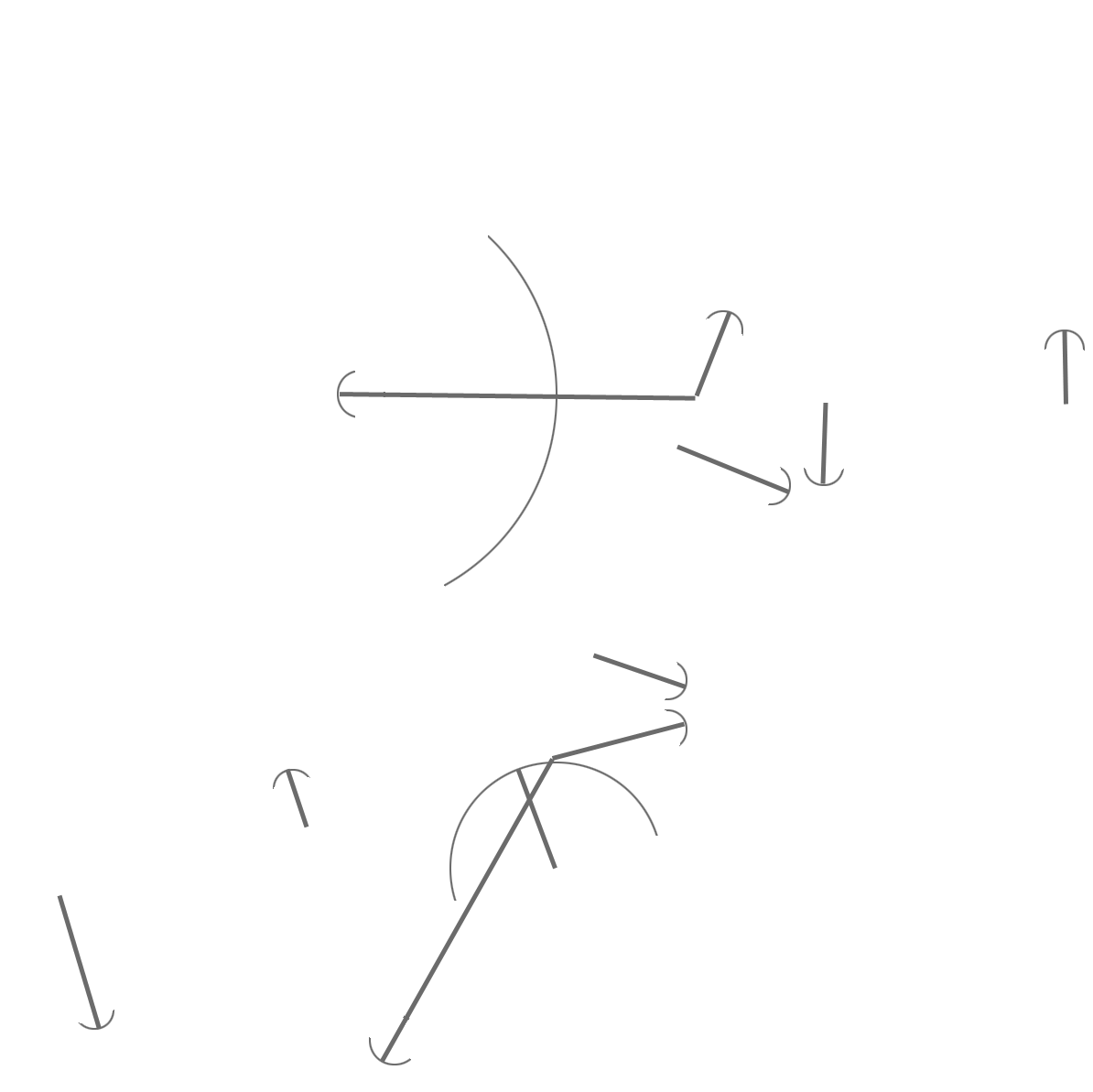 Karttapohja
Reitti
Tosisuunnat
Sivuutukset
Käännökset
Vaarat
Mittaukset
© Markku Tamminen 2011
12
Reittisuunnittelu
Käännöspisteet
Kiintopiste suoraan edessä tai takana
Kiintopiste suoraan sivulla
Kiintopisteen sivuutus uudella suunnalla
Ristisuuntima ja etäisyys kahteen eri pisteeseen
Reittisuunnittelu
35 nm
002° - 182°
1,3 nm
0,25 nm
298° - 118°